CS5
Stylin' !
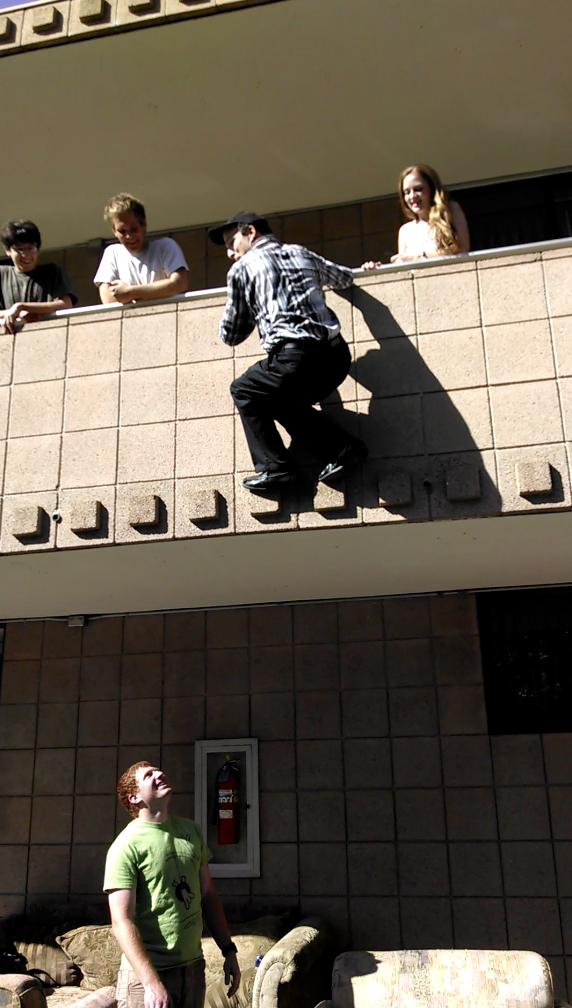 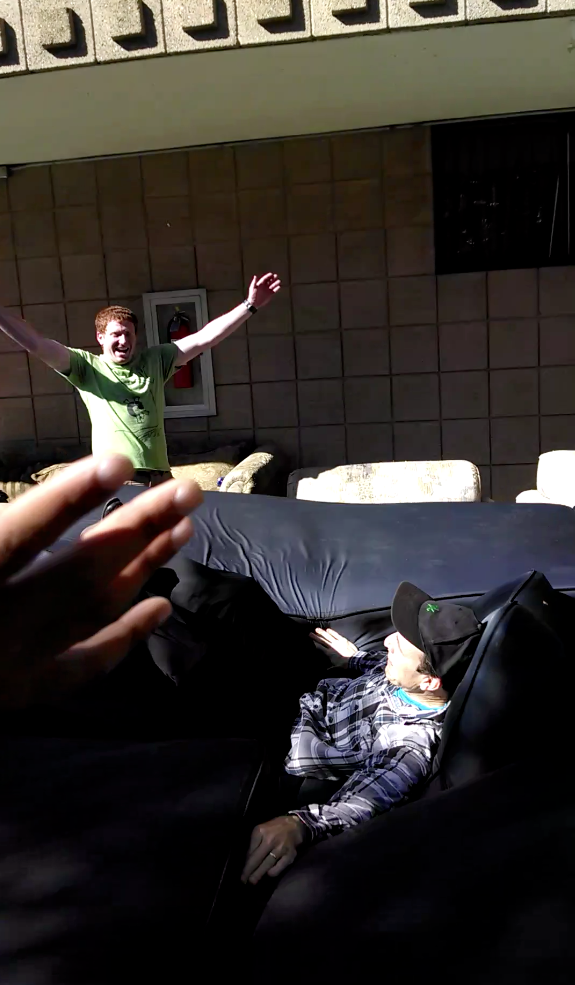 putting the fall into fall break...
tutoring hours through the week(end)…
This week's HmmmWork #6 due Mon.
CS5
Coding in circles!
Office Hrs. Fri.
Thinking loopily                 and cumulatively
for a while
+=
sounds natural to me!
Today   Loops  have  arrived…
This week + next:    putting loops to good use:
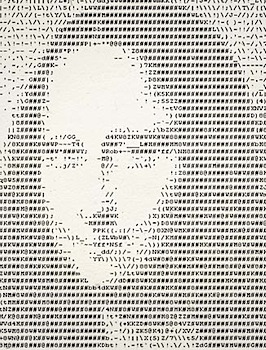 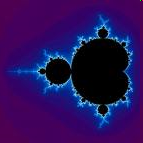 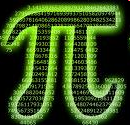 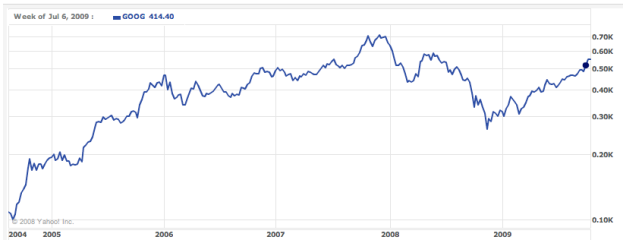 ... now, where were we ?
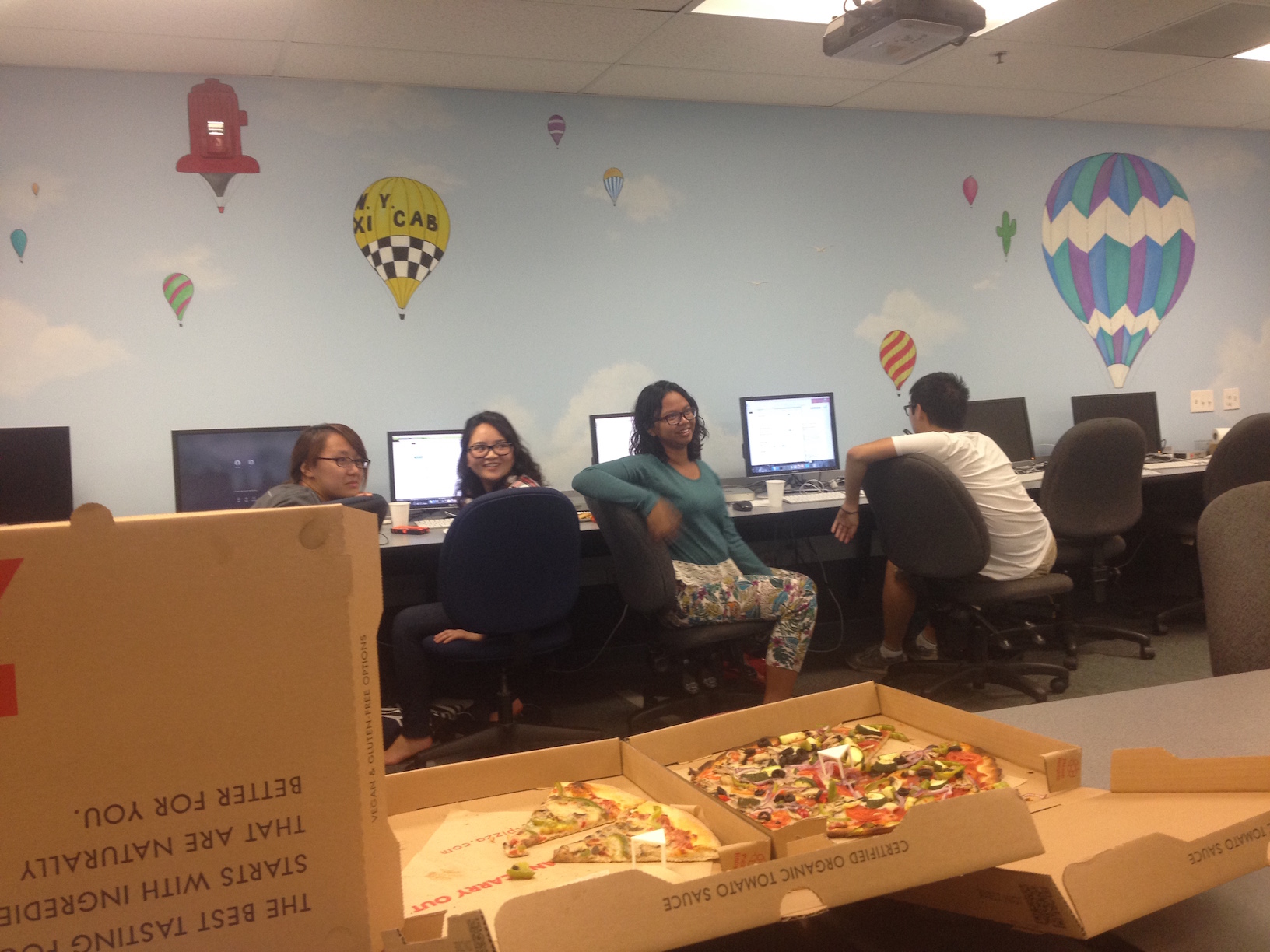 Circuit grading ~ this evening…
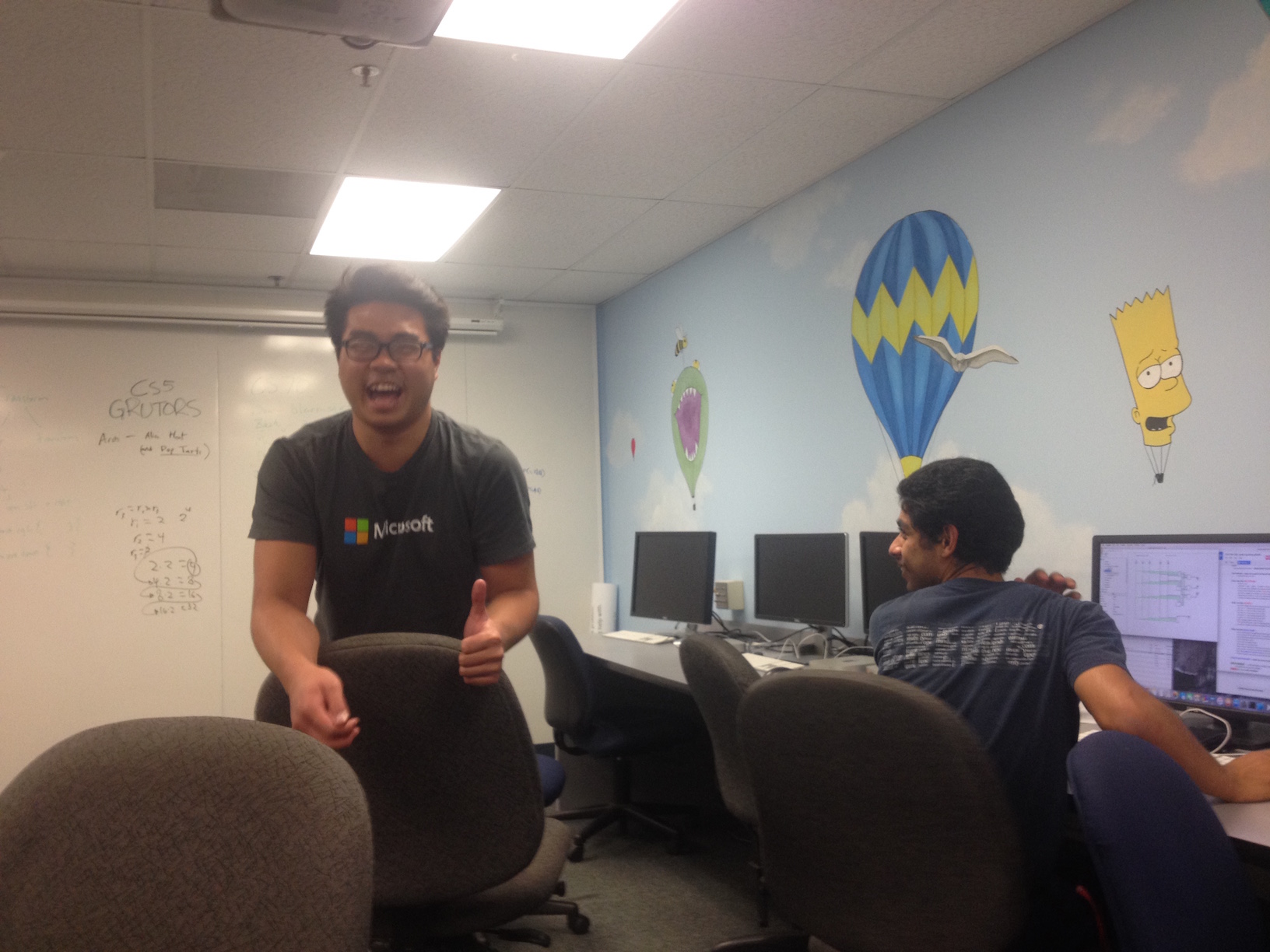 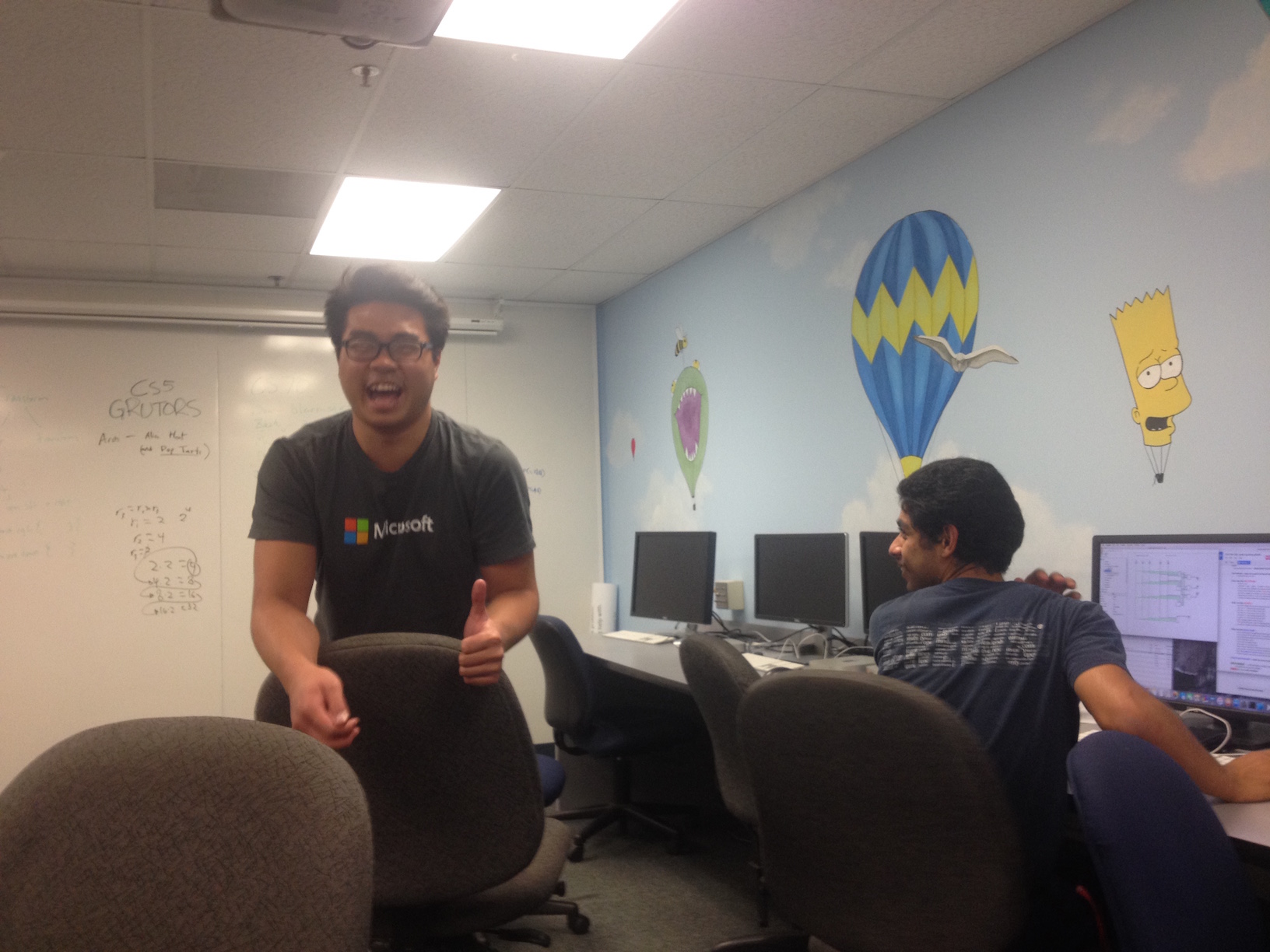 Lam:  one of 22 c. fair t-shirts!
Wk 6:  Assembly   ~  why?
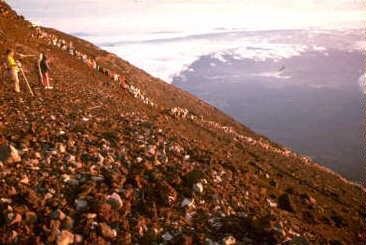 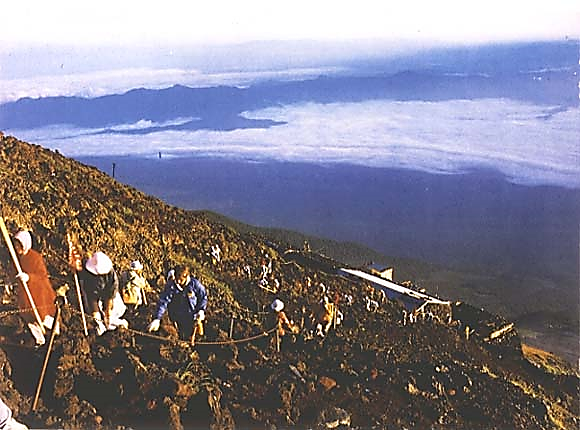 It's only the foolish who never climb  Mt. Fuji  --  or who climb it again.
some tasks are better left to machines…
Hmmm-thinking   in Python
Loops in Python
Jumps in Hmmm
def fac(x):
  result = 1
  while x != 0:
    result *= x
    x -= 1

  return result
00 read r1          
01 setn r13 1
02 jeqzn r1 6
03 mul r13 r13 r1
04 addn r1 -1
05 jumpn 02
06 write r13
07 halt
It figures a Python would prefer looping to jumping!
Hmmm-thinking   in Python
Loops in Python
Jumps in Hmmm
def fac(x):
  result = 1
  while x != 0:
    result *= x
    x -= 1

  return result
00 read r1          
01 setn r13 1
02 jeqzn r1 6
03 mul r13 r13 r1
04 addn r1 -1
05 jumpn 02
06 write r13
07 halt
It figures a Python would prefer looping to jumping!
Hmmm-thinking   in Python
Loops in Python
Jumps in Hmmm
def fac(x):
  result = 1
  while x != 0:
    result *= x
    x -= 1

  return result
00 read r1          
01 setn r13 1
02 jeqzn r1 6
03 mul r13 r13 r1
04 addn r1 -1
05 jumpn 02
06 write r13
07 halt
It figures a Python would prefer looping to jumping!
Hmmm-thinking   in Python
Loops in Python
Jumps in Hmmm
def fac(x):
  result = 1
  while x != 0:
    result *= x
    x -= 1

  return result
00 read r1          
01 setn r13 1
02 jeqzn r1 6
03 mul r13 r13 r1
04 addn r1 -1
05 jumpn 02
06 write r13
07 halt
It figures a Python would prefer looping to jumping!
Hmmm-thinking   in Python
Loops in Python
Jumps in Hmmm
def fac(x):
  result = 1
  while x != 0:
    result *= x
    x -= 1

  return result
00 read r1          
01 setn r13 1
02 jeqzn r1 6
03 mul r13 r13 r1
04 addn r1 -1
05 jumpn 02
06 write r13
07 halt
It figures a Python would prefer looping to jumping!
Hmmm-thinking   in Python
Loops in Python
Jumps in Hmmm
def fac(x):
  result = 1
  while x != 0:
    result *= x
    x -= 1

  return result
00 read r1          
01 setn r13 1
02 jeqzn r1 6
03 mul r13 r13 r1
04 addn r1 -1
05 jumpn 02
06 write r13
07 halt
It figures a Python would prefer looping to jumping!
Hmmm-thinking   in Python
Loops in Python
Jumps in Hmmm
def fac(x):
  result = 1
  while x != 0:
    result *= x
    x -= 1

  return result
00 read r1          
01 setn r13 1
02 jeqzn r1 6
03 mul r13 r13 r1
04 addn r1 -1
05 jumpn 02
06 write r13
07 halt
It figures a Python would prefer looping to jumping!
Hmmm-thinking   in Python
Loops in Python
def fac(x):
  result = 1
  while x != 0:
    result *= x
    x -= 1

  return result
We get the advantages of explicit looping AND self-contained functions
All the advantages of Hmmm? I'm sold!
Hmmm
Recursive Hmmm factorial, hw6pr4
Looping Hmmm factorial, similar to hw6pr2 and pr3
00 read r1          
01 setn r15 42
02 call r14 5
03 jump 21
04 nop
05 jnezn r1 8
06 setn r13 1
07 jumpr r14
08 storer r1 r15
09 addn r15 1
10 storer r14 r15
11 addn r15 1
12 addn r1 -1
13 call r14 5
14 addn r15 -1
15 loadr r14 r15
16 addn r15 -1
17 loadr r1 r15
18 mul r13 r13 r1
19 jumpr r14
20 nop
21 write r13
22 halt
00 read r1          
01 setn r13 1
02 jeqzn r1 6
03 mul r13 r13 r1
04 addn r1 -1
05 jumpn 02
06 write r13
07 halt
Functional programming
Iterative programming
Hmmm… I think I'll take Python!
Iterative design in Python
for x in [40,41,42]:
  print(x)
for
jumpn, jeqzn, …
x = 42
while x > 0:
  print(x)
  x -= 1
while
the initial value is often not the one we want in the end
x = 41
x += 1
addn r1 1
variables vary
a lot!
But we change it as we go…
This slide is four  for  for!
for  loops:   examples…
for x in [2,4,6,8]:
   print(x)
for y in [7]*6:
   print(y)
for c in 'down with loops!':
   print(c)
How could we get this loop to run 42 times?
for i in           
   print(i)
There are a range of answers to this one…
[Speaker Notes: explain what's happening to x -- rather, as what's happening!!!

can take just the for part !!]
It's what the fox says:  Duck!
for!
x is assigned each value from this sequence
1
for x in [2,4,6,8]:
    print('x is', x)

print('Done!')
3
LOOP back to the top for EACH value in the list
This is the #1 for-loop error! (what? why?)
the BODY or BLOCK of the for loop runs with that x
2
Code AFTER the loop will not run until the loop is finished.
4
anatomy?
empty?
x unused?
[Speaker Notes: the programmer takes on more responsibility -- for keeping track of what's happening to the variables 
throughout the program's execution

part of the elegance of recursion is that you can specify how to obtain the result, and the machine will
make sure to change values as needed -- while storing and loading old values so that nothing is lost…]
That's why they're called variables
Only in code can one's newer age be older than one's older age… !
age = 41
age = age + 1
The "old" value (41)
age += 1
The "new" value  (42)
05  addn  r1  1
Echoes from Hmmm:
Truth-in-powerpoint disclosure:  all of this will be true soon, at least in base 12
That's why they're called variables
Only in code can one's newer age be older than one's older age… !
age = 41
age = age + 1
The "old" value (41)
age += 1
The "new" value  (42)
Python shortcuts
hwToGo = 7
hwToGo = hwToGo - 1

amoebas = 100000
amoebas = amoebas * 2

u235 = 10000000000000;
u235 = u235 / 2
hwToGo -= 1
amoebas *= 2
u235 /= 2
four questions for for
for x in [1,2,3,4,5,6,7]:
print('x is', x)
avoid writing the whole list?
find the sum of the list?
showing partial sums?
factorial function?
[Speaker Notes: the programmer takes on more responsibility -- for keeping track of what's happening to the variables 
throughout the program's execution

part of the elegance of recursion is that you can specify how to obtain the result, and the machine will
make sure to change values as needed -- while storing and loading old values so that nothing is lost…]
fac with for
def fac( N ):
  result = 1
  for x in list(range(1,N+1)):
    result = result * x
  return result
Hey!?  This is not the right answer… YET
[Speaker Notes: the programmer takes on more responsibility -- for keeping track of what's happening to the variables 
throughout the program's execution

part of the elegance of recursion is that you can specify how to obtain the result, and the machine will
make sure to change values as needed -- while storing and loading old values so that nothing is lost…]
Laddering for loops
Warning:  no one else uses this term…
4
result
x
def fac( N ):
  result = 1
  for x in list(range(1,N+1)):
    result = result * x

  return result
meets up with Jacob's ladder
[Speaker Notes: the programmer takes on more responsibility -- for keeping track of what's happening to the variables 
throughout the program's execution

part of the elegance of recursion is that you can specify how to obtain the result, and the machine will
make sure to change values as needed -- while storing and loading old values so that nothing is lost…]
Laddering for loops
Warning:  no one else uses this term…
result
x
def fac( N ):
  result = 1
  for x in list(range(1,N+1)):
    result = result * x

  return result
meets up with Jacob's ladder
[Speaker Notes: the programmer takes on more responsibility -- for keeping track of what's happening to the variables 
throughout the program's execution

part of the elegance of recursion is that you can specify how to obtain the result, and the machine will
make sure to change values as needed -- while storing and loading old values so that nothing is lost…]
Name(s):   ________________
Quiz
What does the loop say?
Bday(s):   ________________
mild-ish
mild
x
x
i
res.
result = 1
for x in [2,5,1,4]:
  result *= x

print(result)
x = 0
for i in list(range(4)):
  x += 10

print(x)
medium
spicy
S = 'time to think this over! '
result = ''
for i in list(range(len(S))):
   if S[i-1] == ' ':
	result += S[i]

print(result)
L = ['golf','fore!','club','tee']
for i in list(range(len(L))):
   if i%2 == 1:
      print(L[i])
25
i
i%2
L[i]
only ladder as needed...
These seem unexpected, but only at first… !?
Extra!  How could you change one character above to yield
or another to yield
or another to yield
mns
etns!
eoks!
[Speaker Notes: the programmer takes on more responsibility -- for keeping track of what's happening to the variables 
throughout the program's execution

part of the elegance of recursion is that you can specify how to obtain the result, and the machine will
make sure to change values as needed -- while storing and loading old values so that nothing is lost…]
Quiz
What does the loop say?
result
x
result = 1
for x in [2,5,1,4]:
  result *= x
print result
1
2
[Speaker Notes: the programmer takes on more responsibility -- for keeping track of what's happening to the variables 
throughout the program's execution

part of the elegance of recursion is that you can specify how to obtain the result, and the machine will
make sure to change values as needed -- while storing and loading old values so that nothing is lost…]
Quiz
What does the loop say?
result
x
result = 1
for x in [2,5,1,4]:
  result *= x
print result
1
2
[Speaker Notes: the programmer takes on more responsibility -- for keeping track of what's happening to the variables 
throughout the program's execution

part of the elegance of recursion is that you can specify how to obtain the result, and the machine will
make sure to change values as needed -- while storing and loading old values so that nothing is lost…]
Quiz
What does the loop say?
[0,1,2,3]
x
i
x = 0

for i in list(range(4)):
  x += 10

print(x)
0
0
[Speaker Notes: the programmer takes on more responsibility -- for keeping track of what's happening to the variables 
throughout the program's execution

part of the elegance of recursion is that you can specify how to obtain the result, and the machine will
make sure to change values as needed -- while storing and loading old values so that nothing is lost…]
Quiz
What does the loop say?
x
i
x = 0
for i in list(range(4)):
  x += 10
print(x)
0
0
[Speaker Notes: the programmer takes on more responsibility -- for keeping track of what's happening to the variables 
throughout the program's execution

part of the elegance of recursion is that you can specify how to obtain the result, and the machine will
make sure to change values as needed -- while storing and loading old values so that nothing is lost…]
Quiz
What does the loop say?
i
L = ['golf','fore!','club','tee']



for i in list(range(len(L))):
   if i%2 == 1:
      print L[i]
L[i]
i%2
[0,1,2,3]
4
0
0
'golf'
1
1
'fore!'
0
2
'club'
1
3
'tee'
[Speaker Notes: the programmer takes on more responsibility -- for keeping track of what's happening to the variables 
throughout the program's execution

part of the elegance of recursion is that you can specify how to obtain the result, and the machine will
make sure to change values as needed -- while storing and loading old values so that nothing is lost…]
Quiz
What does the loop say?
i
S[i]
res.
S[i-1]
S = 'time to think this over! '


result = ''

for i in list(range(len(S))):
   if S[i-1] == ' ':
	result += S[i]

print result
' '
't'
0
[0,1,2,...,24]
'i'
1
't'
25
'm'
2
'i'
'e'
3
'm'
' '
4
'e'
't'
5
' '
'o'
6
't'
' '
7
'o'
't'
8
' '
[Speaker Notes: the programmer takes on more responsibility -- for keeping track of what's happening to the variables 
throughout the program's execution

part of the elegance of recursion is that you can specify how to obtain the result, and the machine will
make sure to change values as needed -- while storing and loading old values so that nothing is lost…]
Quiz
What does the loop say?
i
S[i]
res.
S[i-1]
S = 'time to think this over! '


result = ''

for i in list(range(len(S))):
   if S[i-1] == ' ':
	result += S[i]

print result
' '
't'
0
't'
[0,1,2,...,24]
'i'
1
't'
25
'm'
2
'i'
'e'
3
'm'
' '
4
'e'
'tttto'
'tt'
't'
5
' '
Looks like a four-'t' 'to' to me!
'o'
6
't'
' '
7
'o'
change          ' ' to 'i'
change          - to +
change          1 to 4
't'
8
' '
'ttt'
Extra!  How could you change one character above to yield
or another to yield
or another to yield
mns
etns!
eoks!
[Speaker Notes: the programmer takes on more responsibility -- for keeping track of what's happening to the variables 
throughout the program's execution

part of the elegance of recursion is that you can specify how to obtain the result, and the machine will
make sure to change values as needed -- while storing and loading old values so that nothing is lost…]
Quiz
What does the loop say?
i
S[i]
res.
S[i-1]
S = 'time to think this over! '

result = ''
for i in list(range(len(S))):
   if S[i-1] == ' ':
	result += S[i]

print result
' '
't'
0
'i'
1
't'
'm'
2
'i'
'e'
3
'm'
' '
4
'e'
't'
5
' '
'o'
6
't'
' '
7
'o'
't'
8
' '
[Speaker Notes: the programmer takes on more responsibility -- for keeping track of what's happening to the variables 
throughout the program's execution

part of the elegance of recursion is that you can specify how to obtain the result, and the machine will
make sure to change values as needed -- while storing and loading old values so that nothing is lost…]
for: two types
L = [3, 15, 17, 7]
x
for x in L:
  print(x)
element-based loops
for: two types
L[0]
L[1]
L[2]
L[3]
L = [3, 15, 17, 7]
1
2
0
3
i
for i in range(len(L)):
  print(L[i])
list
index-based loops
for x in L:
  print(x)
element-based loops
for: two types
L[0]
L[1]
L[2]
L[3]
L = [3, 15, 17, 7]
1
2
0
3
i
for i in range(len(L)):
  print(L[i])
list
index-based loops
printing is NOT common in loops – these are just by way of example...
for x in L:
  print(x)
element-based loops
simpler   vs.   flexibler
L = [3, 15, 17, 7]
x
def sum(L):
  total = 0
  for x in L:
    total += x
  return total
element-based loops
simpler   vs.   flexibler
L = [3, 15, 17, 7]
1
2
0
3
i
def sum(L):
  total = 0
  for i in range(len(L))
    total += _____
  return total
def sum(L):
  total = 0
  for x in L:
    total += x
  return total
list
element-based loops
index-based loops
for perspective
At the top of a CS5 project file …
// Author:  Matt Beaumont-Gay
// Purpose: To get me out of CS5...
//          ...no, really...
// Purpose: To create and maintain a list 
//          of films and directors

/* Notes:
 * I haven't liked for-loops since the day I met them.
 * They bother me for some reason.  Hence, no for-loops…
 */
… and it is possible to avoid them entirely
Perspective on  for  loops
Barbara Usher  (Google)
At the top of a CS5 project file …
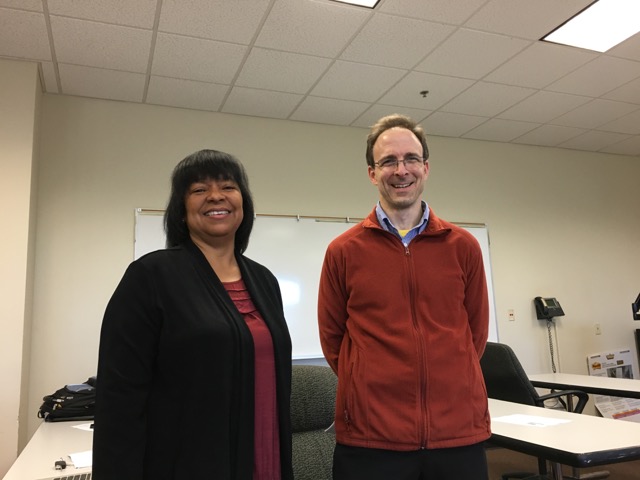 CGU
// Author:  Matt Beaumont
// Purpose: To get me out of CS5...
//          ...no, really...
// Purpose: To create and maintain a list 
//          of films and directors

/* Notes:
 * I haven't liked for-loops since the day I met them.
 * They bother me for some reason.  Hence, no for-loops…
 */
Perspective on  for  loops
Barbara Usher  (Google)
At the top of a CS5 project file …
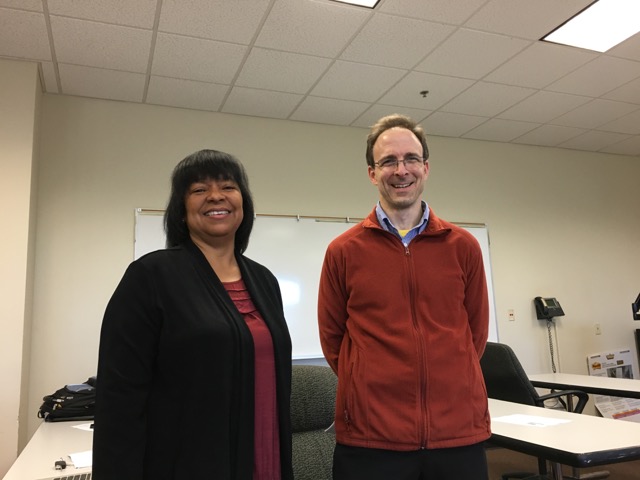 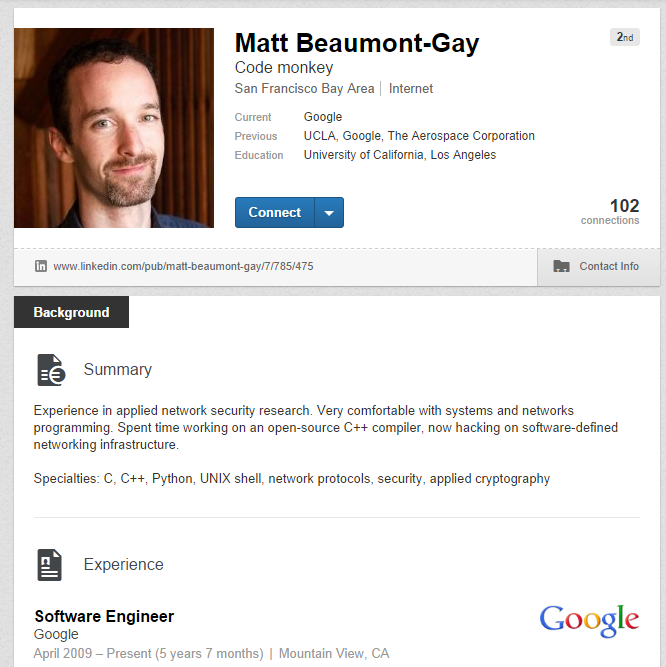 MBG, now willing to use for-loops...
// Author:  Matt Beaumont
// Purpose: To get me out of CS5...
//          ...no, really...
// Purpose: To create and maintain a list 
//          of films and directors

/* Notes:
 * I haven't liked for-loops since the day I met them.
 * They bother me for some reason.  Hence, no for-loops…
 */
… and it is (temporarily) possible to avoid them entirely
Extreme Looping
What does this code do?
print('It keeps on')

while 41+1 == 42:
   print('going and')


print('Phew! I\'m done!')
continuing if
I'm whiling away my time with this one!
Extreme Looping
Anatomy of a while
print('It keeps on')

while 41+1 == 42:
   print('going and')


print('Phew! I\'m done!')
the loop keeps on running as long as the test is True
while loop body
other tests we could use here?
This won't print until the while loop finishes - In this case, it never prints!
I'm whiling away my time with this one!
Extreme Looping
lots of different tests…
print('It keeps on')

while 42 == 42:
   print('going and')


print('Phew! I\'m done!')
others?
I'm whiling away my time with this one!
Extreme Looping
lots of different tests…
a "while True" loop
print('It keeps on')

while True:
   print('going and')


print('Phew! I\'m done!')
I'm whiling away my time with this one!
Escape ?!
import random
escape = 0

while escape != 42:

   print('Help! Let me out!')
   escape = random.choice([41,42,43])


print('At last!')
starting value, not the final or desired value!
test to see if we keep looping
watch out for infinite loops!
after the loop ends
how could we count the number of loops we run?
how could we make it easier/harder to escape?
random.uniform!
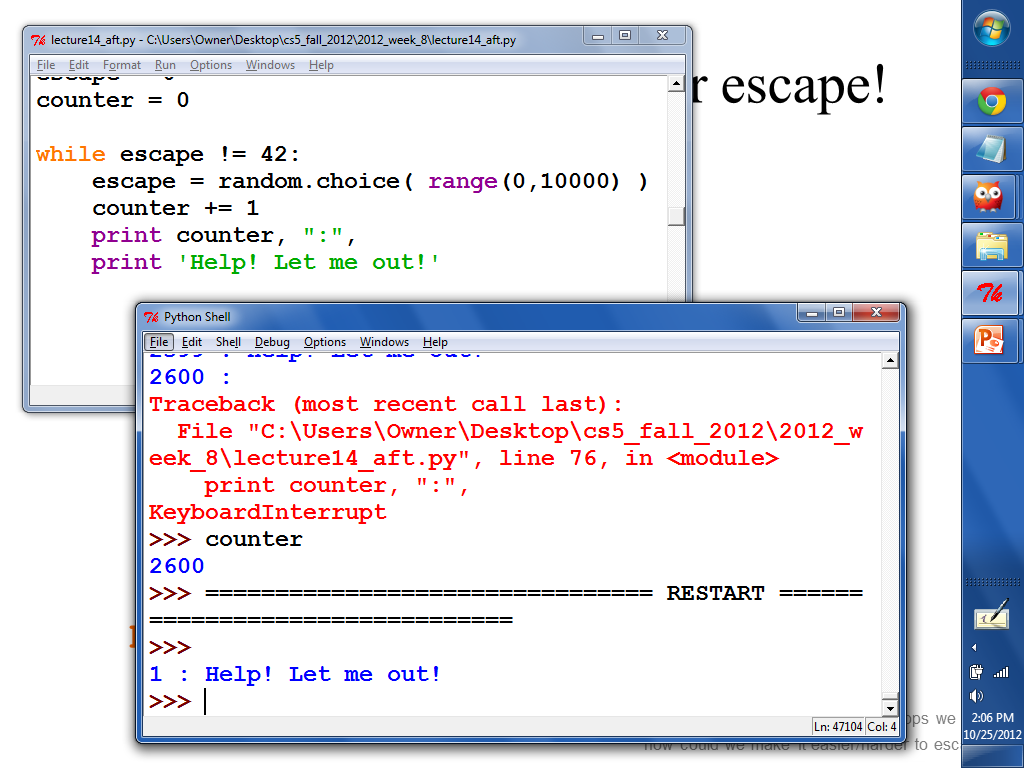 screenshot !!!
How long til a repeat?
Sooner than you might think…
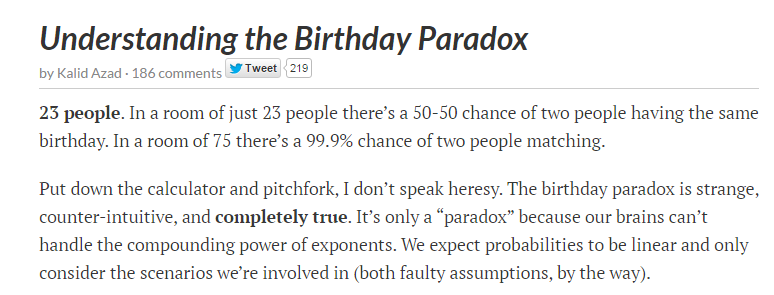 http://betterexplained.com/articles/understanding-the-birthday-paradox/
birthday paradox!
How long til a repeat?
import random

LoBs = []   # List of BDays

while            

   b = random.choice( range(365))
   LoBs += [b]


print("Repeat! # tries:", len(LoBs))
start w/ an empty list
What should this test be?
list
get a new birthday
add a new birthday – need to add list + list!
birthday paradox!
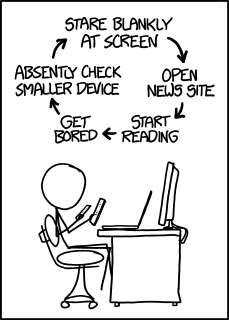 XKCD's loop
and this was before watches – or glasses...
Try these…
What do these two loops return?
Finish this loop to find and return the min of a list, L
L will be a non-empty list of numbers.
def min( L ):
  result = L[0]
  for x in L:
    if


  return result
Let WORD  =  'forty-two'
What to check about x?
def count( WORD ): 
  n = 0
  for c in WORD:
    if c not in 'aeiou':
      n += 1
  return n
:
What to do?
Extra:  Write a loop so that this function returns True if the input n is prime and False otherwise
Let n = 12
Let n = 8
n will be a positive integer >= 2
def mystery( n ):
  while n != 1:
    if n%2 == 0:
      n = n/2
    else:
      return False
  
  return True
def isPrime( n ):
8
12
Challenge: for what inputs n does mystery return True?
Hint:  check all possible divisors to see if they "work"…
What do these two loops return?
Let n = 12 (then 8)
Let WORD = 'forty-two'
def mystery( n ):
  while n != 1:
    if n%2 == 0:
      n = n/2
    else:
      return False
  return True
def count( WORD ):
  n = 0 
  for c in WORD:
    if c not in 'aeiou':
      n += 1
  return n
c
n
8
12
0
'f'
1
'o'
1
4
6
'r'
2
't'
3
2
3
'y'
False
4
'-'
5
1
't'
True
6
'w'
7
'o'
Challenge: what are inputs for which mystery returns True?
7
L will be a non-empty list of numbers.
n will be a positive integer >= 2
def min( L ):
def isPrime( n ):
for d in range(2,n):
int(sqrt(n))
result = L[0]

for x in L:
  if x < result:



return result
n/2
min so far
list
if n%d == 0:
  return
min so far
return
min so far
[50,55,43,99,45,42]
Hint:  check all possible divisors to see if they "work"…
An example list to consider…
Good luck with Hmmmwork #6!
use Hmmm code somewhere in your first Writ1 or SpecRel assignment…
Challenge:
Laddering for loops
Warning:  no one else uses this term…
result
x
def fac( N ):
  result = 1
  for x in range(1,N+1):
    result = result * x
  return result
meets up with Jacob's ladder
[Speaker Notes: the programmer takes on more responsibility -- for keeping track of what's happening to the variables 
throughout the program's execution

part of the elegance of recursion is that you can specify how to obtain the result, and the machine will
make sure to change values as needed -- while storing and loading old values so that nothing is lost…]
Quiz
Name(s):   __________________________
What does the loop say?
R
x
x
i
result = 1
for x in [2,5,1,4]:
  result *= x
print result
x = 0
for i in range(4):
  x += 10
print x
L = ['golf','fore!','club','tee']
for i in range(len(L)):
   if i%2 == 1:
      print L[i]
S = 'time to think this over! '
result = ''
for i in range(len(S)):
   if S[i-1] == ' ':
	result += S[i]
print result
i
i%2
make a better ladder!
These answers seem unexpected, but still somehow familiar… !?
[Speaker Notes: the programmer takes on more responsibility -- for keeping track of what's happening to the variables 
throughout the program's execution

part of the elegance of recursion is that you can specify how to obtain the result, and the machine will
make sure to change values as needed -- while storing and loading old values so that nothing is lost…]
Quiz
What does the loop say?
result
x
result = 1
for x in [2,5,1,4]:
  result *= x
print result
1
2
[Speaker Notes: the programmer takes on more responsibility -- for keeping track of what's happening to the variables 
throughout the program's execution

part of the elegance of recursion is that you can specify how to obtain the result, and the machine will
make sure to change values as needed -- while storing and loading old values so that nothing is lost…]
Quiz
What does the loop say?
x
i
x = 0
for i in range(4):
  x += 10
print x
0
0
[Speaker Notes: the programmer takes on more responsibility -- for keeping track of what's happening to the variables 
throughout the program's execution

part of the elegance of recursion is that you can specify how to obtain the result, and the machine will
make sure to change values as needed -- while storing and loading old values so that nothing is lost…]
Quiz
What does the loop say?
i
L = ['golf','fore!','club','tee']

for i in range(len(L)):
   if i%2 == 1:
      print L[i]
L[i]
i%2
0
1
2
3
[Speaker Notes: the programmer takes on more responsibility -- for keeping track of what's happening to the variables 
throughout the program's execution

part of the elegance of recursion is that you can specify how to obtain the result, and the machine will
make sure to change values as needed -- while storing and loading old values so that nothing is lost…]
Quiz
What does the loop say?
i
res
S[i]
S[i-1]
S = 'time to think this over! '

result = ''
for i in range(len(S)):
   if S[i-1] == ' ':
	result += S[i]

print result
' '
't'
0
'i'
1
't'
'm'
2
'i'
'e'
3
'm'
' '
4
'e'
't'
5
' '
'o'
6
't'
' '
7
'o'
't'
8
' '
[Speaker Notes: the programmer takes on more responsibility -- for keeping track of what's happening to the variables 
throughout the program's execution

part of the elegance of recursion is that you can specify how to obtain the result, and the machine will
make sure to change values as needed -- while storing and loading old values so that nothing is lost…]
What do these two loops return?
Let n = 12
Let WORD = 'forty-two'
def mystery( n ):
  while n != 1:
    if n%2 == 0:
      n = n/2
    else:
      return False
  return True
def count( WORD ):
  n = 0 
  for c in WORD:
    if c not in 'aeiou':
      n += 1
  return n
8
12
Challenge: what are inputs for which mystery returns True?
Quiz
What does the loop say?
result
x
result = 1
for x in [2,5,1,4]:
  result *= x
print result
1
2
[Speaker Notes: the programmer takes on more responsibility -- for keeping track of what's happening to the variables 
throughout the program's execution

part of the elegance of recursion is that you can specify how to obtain the result, and the machine will
make sure to change values as needed -- while storing and loading old values so that nothing is lost…]
Quiz
What does the loop say?
x
i
x = 0
for i in range(4):
  x += 10
print x
0
0
[Speaker Notes: the programmer takes on more responsibility -- for keeping track of what's happening to the variables 
throughout the program's execution

part of the elegance of recursion is that you can specify how to obtain the result, and the machine will
make sure to change values as needed -- while storing and loading old values so that nothing is lost…]
Quiz
What does the loop say?
i
L = ['golf','fore!','club','tee']

for i in range(len(L)):
   if i%2 == 1:
      print L[i]
0
1
2
3
[Speaker Notes: the programmer takes on more responsibility -- for keeping track of what's happening to the variables 
throughout the program's execution

part of the elegance of recursion is that you can specify how to obtain the result, and the machine will
make sure to change values as needed -- while storing and loading old values so that nothing is lost…]
Quiz
What does the loop say?
i
S[i-1]
S[i]
S = 'time to think this over! '

result = ''
for i in range(len(S)):
   if S[i-1] == ' ':
	result += S[i]

print result
't'
0
'i'
1
'm'
2
.
.
.
.
.
.
[Speaker Notes: the programmer takes on more responsibility -- for keeping track of what's happening to the variables 
throughout the program's execution

part of the elegance of recursion is that you can specify how to obtain the result, and the machine will
make sure to change values as needed -- while storing and loading old values so that nothing is lost…]
while power?
start the answer at a reasonable value
def pow( b, p ):
   """ finds b**p """
   result =  
   while            

   

   return result
create a loop that ACCUMULATES the correct answer
and return it...
What do these two loops return?
Let n = 12
Let WORD = 'forty-two'
def mystery( n ):
  while n != 1:
    if n%2 == 0:
      n = n/2
    else:
      return False
  return True
def count( WORD ):
  n = 0 
  for c in WORD:
    if c not in 'aeiou':
      n += 1
  return n
Challenge: what are inputs for which mystery returns True?
What do these two loops return?
Let n = 12
Let WORD = 'forty-two'
def mystery( n ):
  while n != 1:
    if n%2 == 0:
      n = n/2
    else:
      return False
  return True
def count( WORD ):
  n = 0 
  for c in WORD:
    if c not in 'aeiou':
      n += 1
  return n
Challenge: what are inputs for which mystery returns True?
L will be a non-empty list of numbers.
n will be a positive integer >= 2
def min( L ):
def isPrime( n ):
[50,55,43,99,45,42]
An example list to consider…
Hint:  write a loop to check all possible divisors to see if they "work"…
index?
"Quiz"
in  which you already know what all the correct answers will be…
Name(s):   __________________________
result = 1
for x in [2,5,1,4]:
  result *= x
print result
x = 0
for i in range(4):
  x += 10
print x
L = ['golf','fore!','club','tee']
for i in range(len(L)):
   if i%2 == 1:
      print L[i]
S = 'time to think this over! '
result = ''
for i in range(len(S)):
   if S[i-1] == ' ':
	result += S[i]
print result
def sum( L ):
  result = 0
  for            
     result += 
  return result
Extra:  Use a loop to finish this sum function:
What do these four loops print out?
[Speaker Notes: the programmer takes on more responsibility -- for keeping track of what's happening to the variables 
throughout the program's execution

part of the elegance of recursion is that you can specify how to obtain the result, and the machine will
make sure to change values as needed -- while storing and loading old values so that nothing is lost…]
What do these two loops do?
Let n = 12
Let WORD = 'forty-two'
def mystery( n ):
  while n != 1:
    if n%2 == 0:
      n = n/2
    else:
      return False
  return True
def count( WORD ):
  n = 0 
  for c in WORD:
    if c not in 'aeiou':
      n += 1
  return n
Challenge: what are all the inputs for whch mystery returns True?
L will be a non-empty list of numbers.
n will be a positive integer > 1
def min( L ):
def isPrime( n ):
Challenge: how could you return the index (location) of the min instead?
which is more flexible?
L = [3, 15, 17, 7]
1
2
0
3
i
def sum(L):
  total = 0
  for i in range(len(L))
    total += _____
  return total
def sum(L):
  total = 0
  for x in L:
    total += x
  return total
element-based loops
index-based loops
while power?
start the answer at a reasonable value
def pow( b, p ):
 
   result = 1 
   while            

   

   return
create a loop that ACCUMULATES the correct answer
and return it...
Looping over strings
for c in 'down with CS!':
    print c